DOA BELAJAR
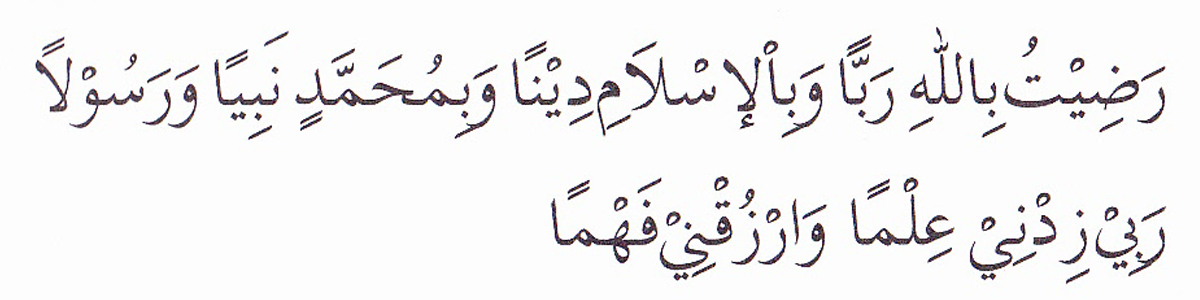 PEMBUKA BELAJAR
“Kami ridho Allah SWT sebagai Tuhanku, Islam sebagai agamaku, dan Nabi Muhammad sebagai Nabi dan Rasul, Ya Allah, tambahkanlah kepadaku ilmu dan berikanlah aku kefahaman”
PRINSIP & BENTUK ADVOKASI
MUHAMMAD KHOZIN, S.IP, MPA
Disampaikan pada Kuliah MK Komunikasi & Advokasi Kebijakan Publik
2021
PRINSIP-PRINSIP ADVOKASI
SUMBER : 
Suharto,Edi.PhD. 2006. FILOSOFI DAN PERAN ADVOKASI (DALAM MENDUKUNG PROGRAM PEMBERDAYAAN MASYARAKAT
Karena kita tidak mungkin melakukan segala hal, kita harus menyeleksi pilihan-pilihan dan membuat keputusan prioritas. 
Pilihlah isu dan agenda yang realistis dan karenanya dapat dicapai (achievable) dalam kurun waktu tertentu (time-bound). 
Jangan buang energi dan waktu kita dengan pilihan yang tidak mungkin dicapai. 
Gagas kemenangan-kemanangan kecil namun konsisten.
 Sekecil apapun, keberhasilan senantiasa memberi motivasi. 
Kegagalan biasanya ditemani frustrasi.
REALISTISAdvokasi yang berhasil bersandar pada isu dan agenda yang spesifik, jelas dan terukur (measurable)
jika kita gagal merencanakan, maka itu berarti kita sedang merencanakan kegagalan. 
Kemas informasi semenarik mungkin. 
Libatkan media secara efektif. 
Proses advokasi dapat dimulai dengan memilih dan mendefinisikan isu strategis, membangun opini dan mendukungnya dengan fakta, memahami sistem kebijakan publik, membangun koalisi, merancang sasaran dan taktik, mempengaruhi pembuat kebijakan, dan memantau serta menilai gerakan atau program yang dilakukan.
SISTEMATISAdvokasi memerlukan perencanaan yang akurat. “If we fail to plan, we plan to fail,”
Pekerja sosial harus membangun koalisi atau aliansi atau sekutu dengan pihak lain
Sekutu dibangun berdasarkan kesamaan kepentingan dan saling percaya (trust). Sekutu terdiri dari sekutu dekat dan sekutu jauh. 
Sekutu dekat biasanya dinamakan pemrakarsa, penggerak dan pengendali utama seluruh kegiatan advokasi’ (Topatimasang, et al 2000:53). 
Sekutu jauh adalah pihak-pihak lain yang mendukung kita, namun tidak terlibat dalam gerakan advokasi secara langsung. Lingkar inti biasanya disatukan atau bersatu atas dasar kesamaan visi dan ideologis
Taktis.Ingat, kita tidak mungkin melakukan advokasi sendirian.
Strategis Advokasi melibatkan penggunaan kekuasaan atau power.
Adalah penting untuk mempelajari diri kita, lembaga kita dan anggotanya untuk mengetahui jenis kekuasaan yang dimiliki. 
Kekuasaan intinya menyangkut kemampuan untuk mempengaruhi dan membuat orang berperilaku seperti yang kita harapkan. 
Kita tidak mungkin memiliki semua kekuasaan seperti yang diinginkan, tetapi tidak perlu meremehkan kekuasaan yang kita miliki. 
Sadari bahwa advokasi dapat membuat perbedaan. 
Kita dapat melakukan perubahan-perubahan dalam hukum, kebijakan dan program yang bermanfaat bagi masyarakat. 
Melakukan perubahan tidaklah mudah, tetapi bukan hal yang mustahil. Yang terpenting adalah kita bisa memetakan dan mengidentifikasi kekuatan kita dan kekuatan ‘lawan’ atau pihak oposisi secara strategis. 
Kemas informasi semenarik mungkin.
Advokasi menyentuh perubahan dan rekayasa sosial secara bertahap.
Jangan tergesa-gesa. 
Tidak perlu menakut-nakuti pihak lawan, tetapi tidak perlu pula menjadi penakut. 
Jadikan isu dan strategi yang telah dilakukan sebagai motor gerakan dan tetaplah berpijak pada agenda bersama. 
Pragmatis tanpa harus opportunis.
BeraniTrust your hopes, not fear
BENTUK – BENTUK KEGIATAN ADVOKASI
Rencana Tindak Lanjut
NEXT MEETING 
MEMILIH ISU ADVOKASI
PENUTUP BELAJAR
بِسْمِ اللَّهِ الرَّحْمَنِ الرَّحِيمِ

اَللَّهُمَّ أَرِنَا الْحَقَّ حَقًّا وَارْزُقْنَا اتِّـبَاعَه ُ وَأَرِنَا الْبَاطِلَ بَاطِلاً وَارْزُقْنَا اجْتِنَابَهُ


Ya Allah Tunjukkanlah kepada kami kebenaran sehinggga kami dapat mengikutinya, 
Dan tunjukkanlah kepada kami keburukan sehingga kami dapat menjauhinya.